AWS Lambda integration option
Full integration option
Amazon ECR integration option
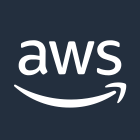 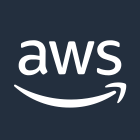 AWS Cloud
AWS Cloud
AWS Cloud
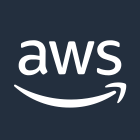 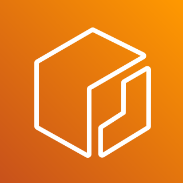 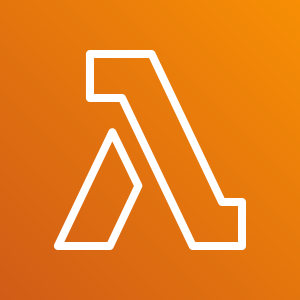 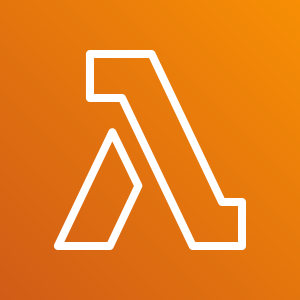 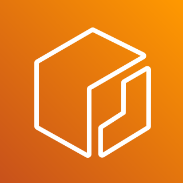 AWS Lambda
Amazon ElasticContainer Registry
AWS Lambda
Amazon ElasticContainer Registry
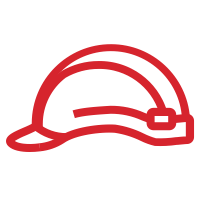 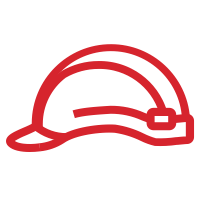 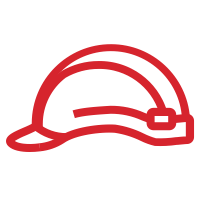 Cross-account IAM role
Cross-account IAM role
Cross-account IAM role
Snyk integration
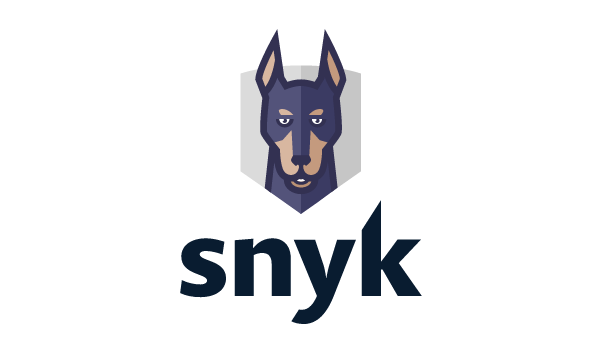